108學年度教室分配圖
1080821
教務處
人事會計
實驗社團
訓導處
總務處
輔導室.小熊之家
演藝館
(教室晨會)
校長室
實驗社團
藝術教室
家長會
實驗社團
多功能
圖書館
體育活動
替代室A
教師辦公室
營養師
機房
電腦教室
音樂教室
午             餐            廚          房
倉庫/器具室
體育器材室
桌球室
3-2
3-1
向日葵班
自然科教室
5-1
4美
課輔教室
蘋果班(幼)
體能室(幼)
檔案室
自然科教室
1-3
3美
5-2
2-4
小太陽班
高爾夫
球
教室
葡萄班(幼)
辦公室(幼)
5-3
1-2
備用
教室
4-3
2-3
健康中心
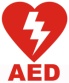 陶藝教室
水墨教室
西瓜班(幼)
圖書室(幼)
5美
6-4
6-2
1-1
2-2
4-2
體育活動替代室C
綠活教室
綠風教室
積木社團
特教課後照顧
櫻桃班(幼)
彩畫教室
版畫教室
6-3
6-1
6美
2-1
4-1